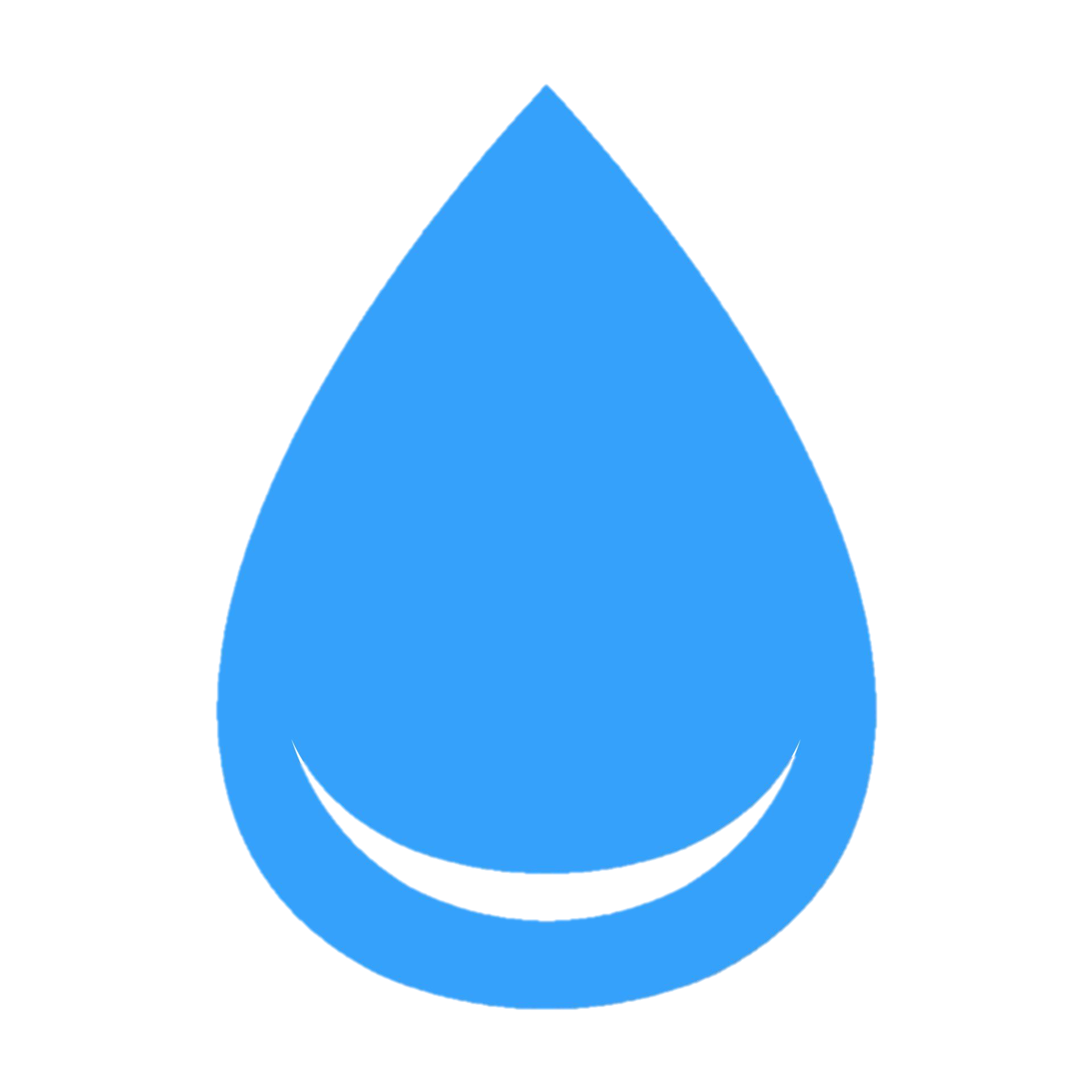 Copyright and consumption
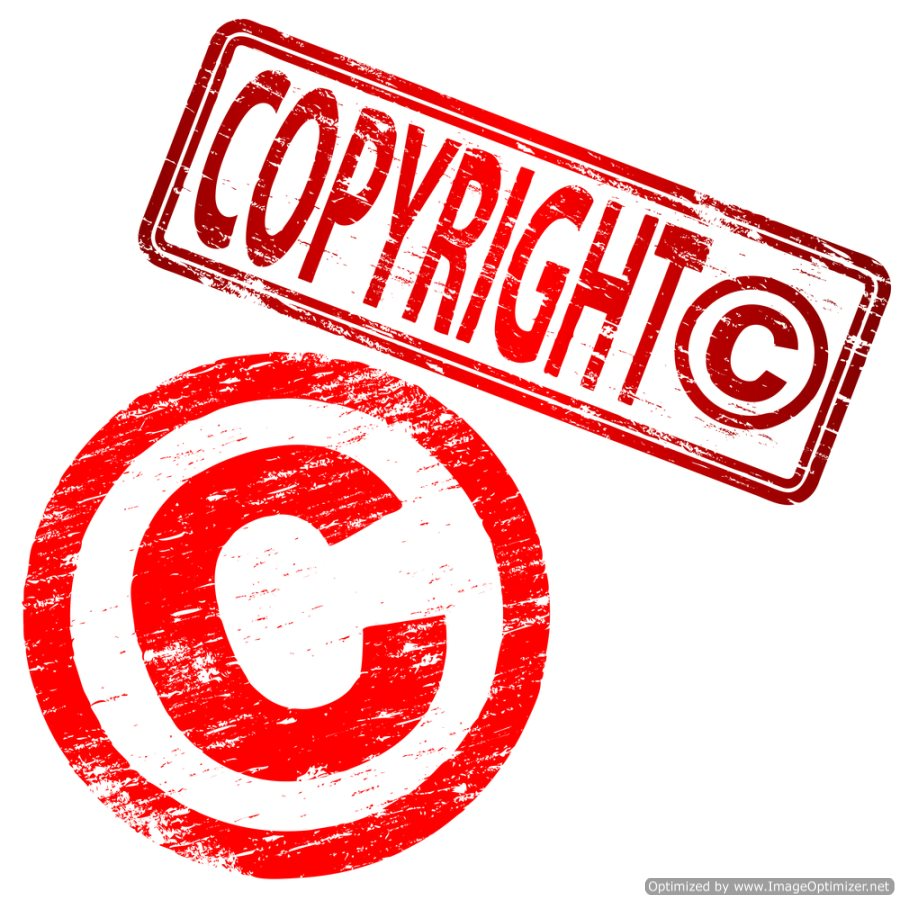 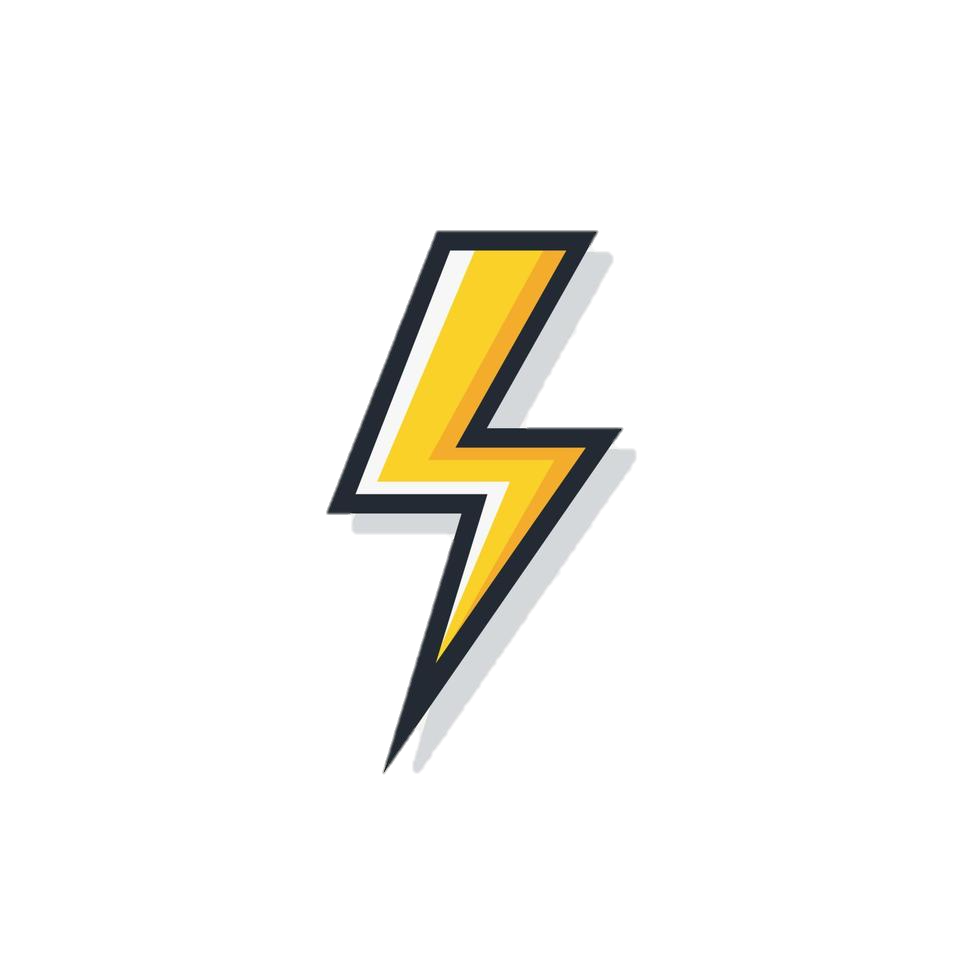 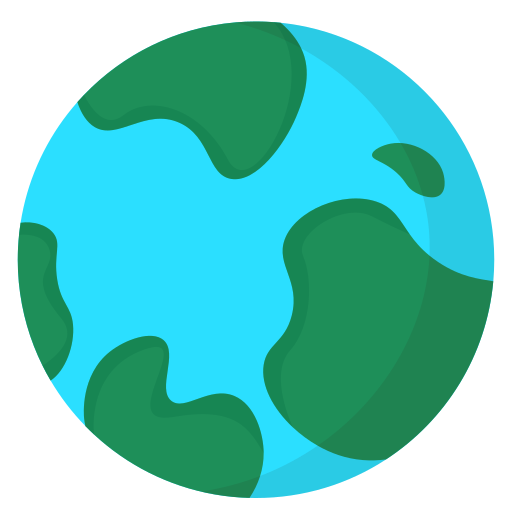 There is no spoon
Léonie Watson
There is no spoon
AI code
Button code
<button type="button" aria-label="Submit form">
    Submit
</button>
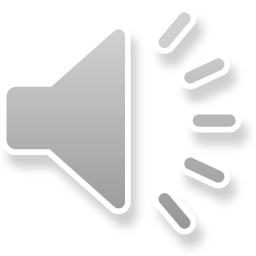 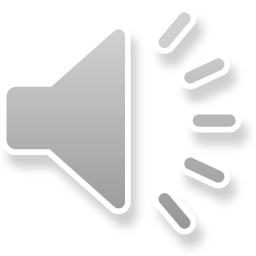 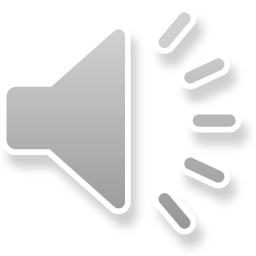 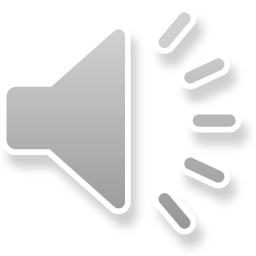 Better button code
<button>
    Accessible name
</button>
AI hallucinations
Image descriptions
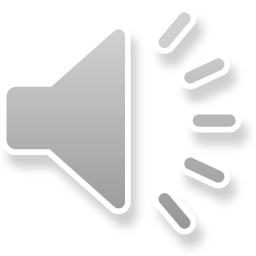 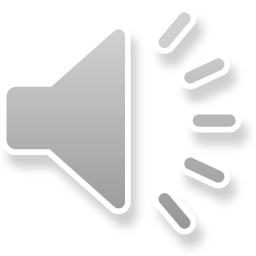 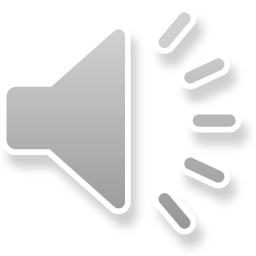 Image generation
AI remediation
Overlays
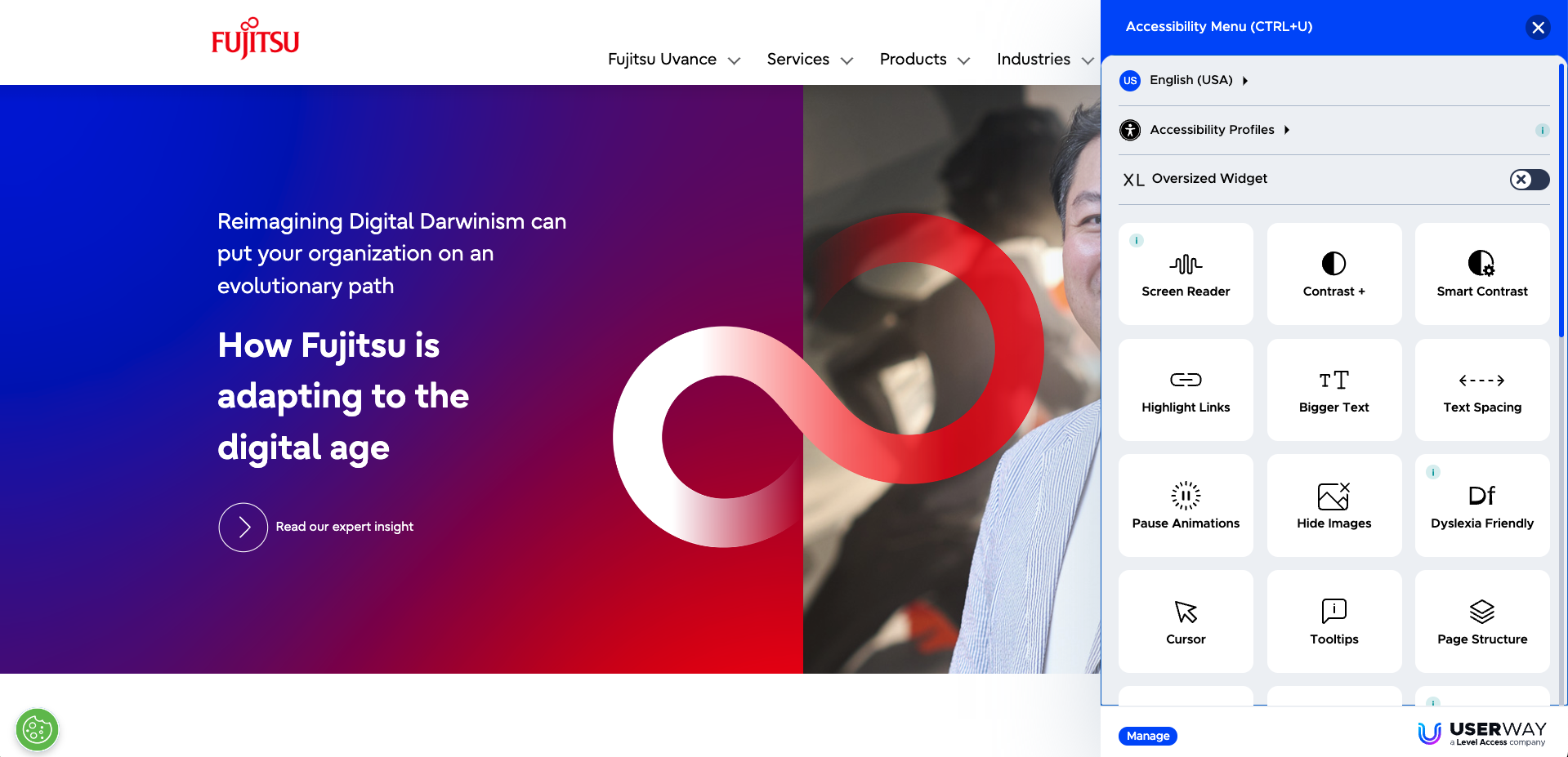 Promises
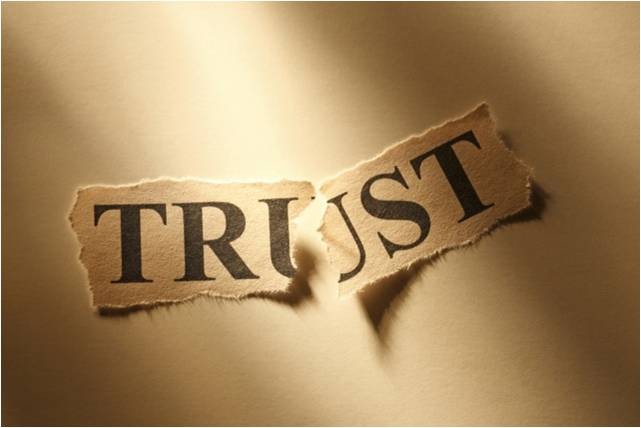 Can’t fix
[Speaker Notes: Incorrect heading structure
Missing semantics
Missing event handlers
Missing captions
Keyboard traps]
Fingerprinting
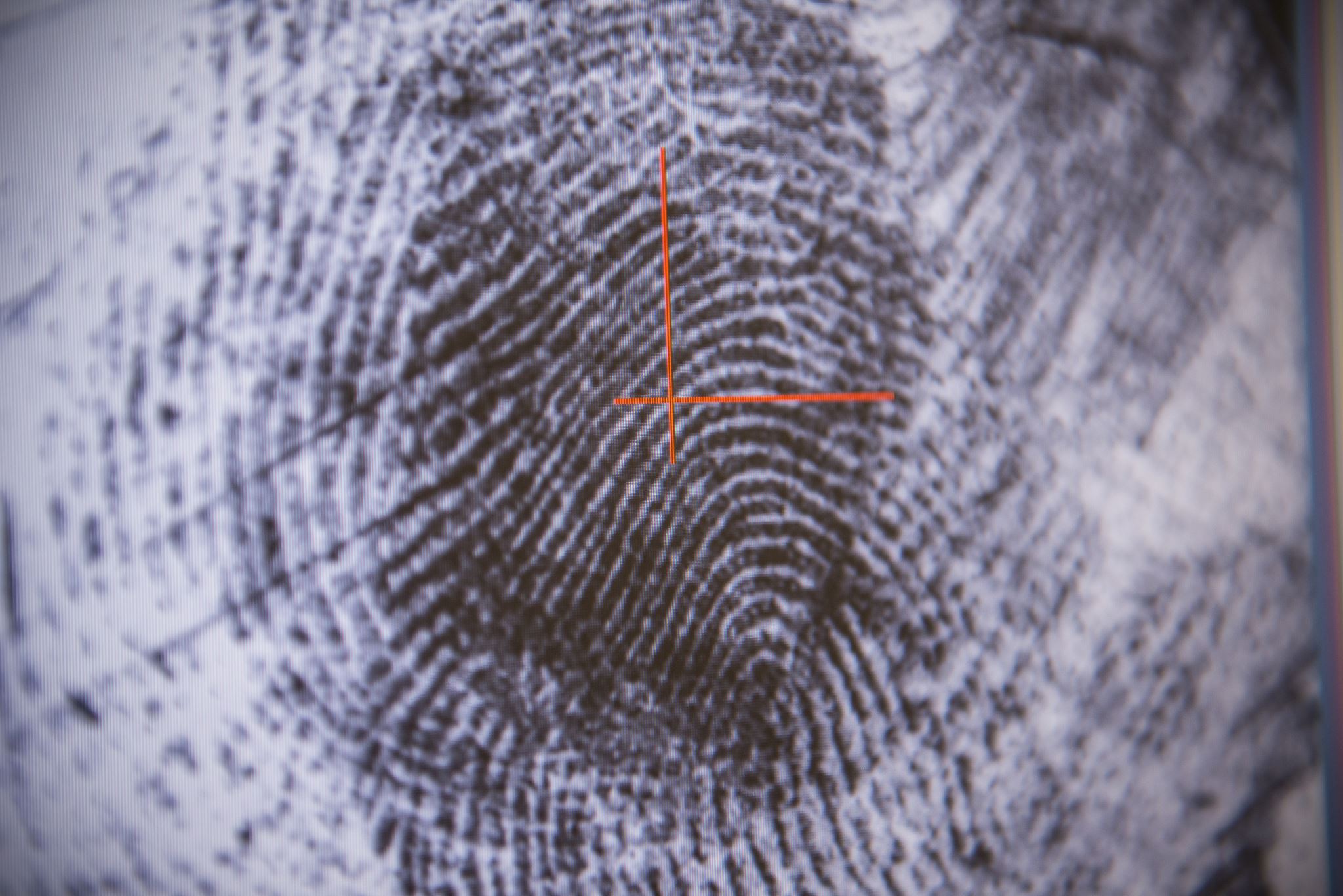 Tactics
Results
AI agents
Personalized UI?
[Speaker Notes: Accessibility Has Failed: Try Generative UI = Individualized UX:
https://jakobnielsenphd.substack.com/p/accessibility-generative-ui

Nielsen needs to think again:
https://tink.uk/nielsen-needs-to-think-again/]
Agentics
Task simplification
AI uses
Image descriptions
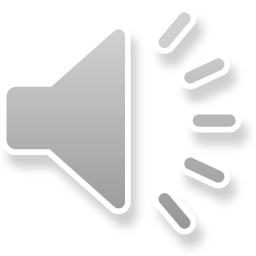 Contextual descriptions
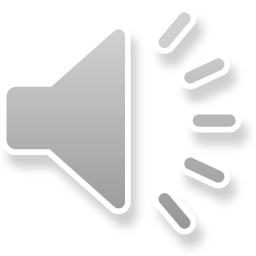 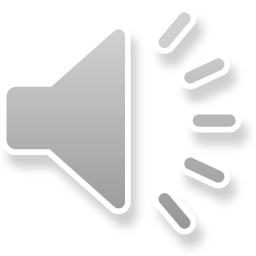 Explorable descriptions
Realtime descriptions
fantasai <fantasai@inkedblade.net>, board@w3.org
Wearable descriptions
Video descriptions
New reality
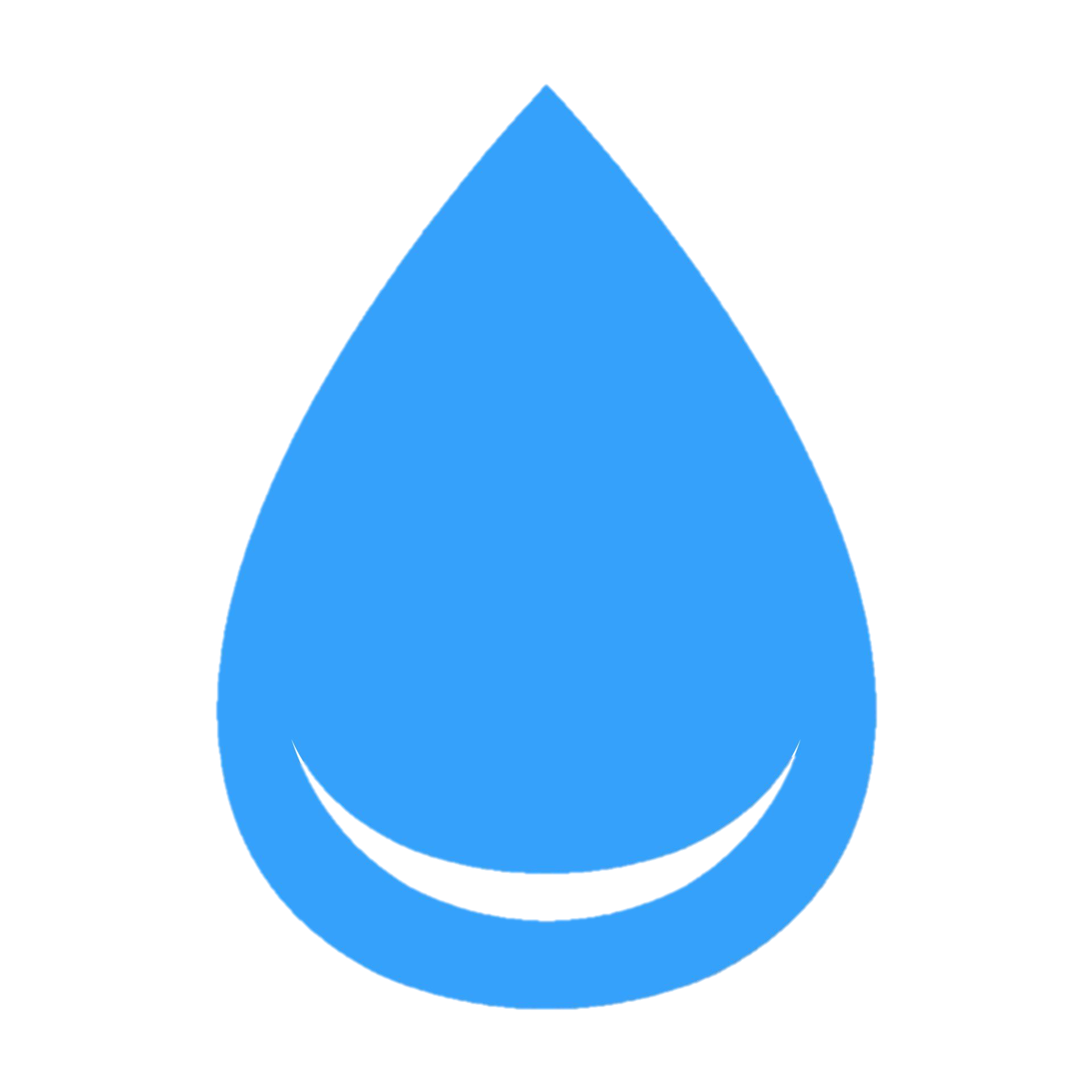 Thank you
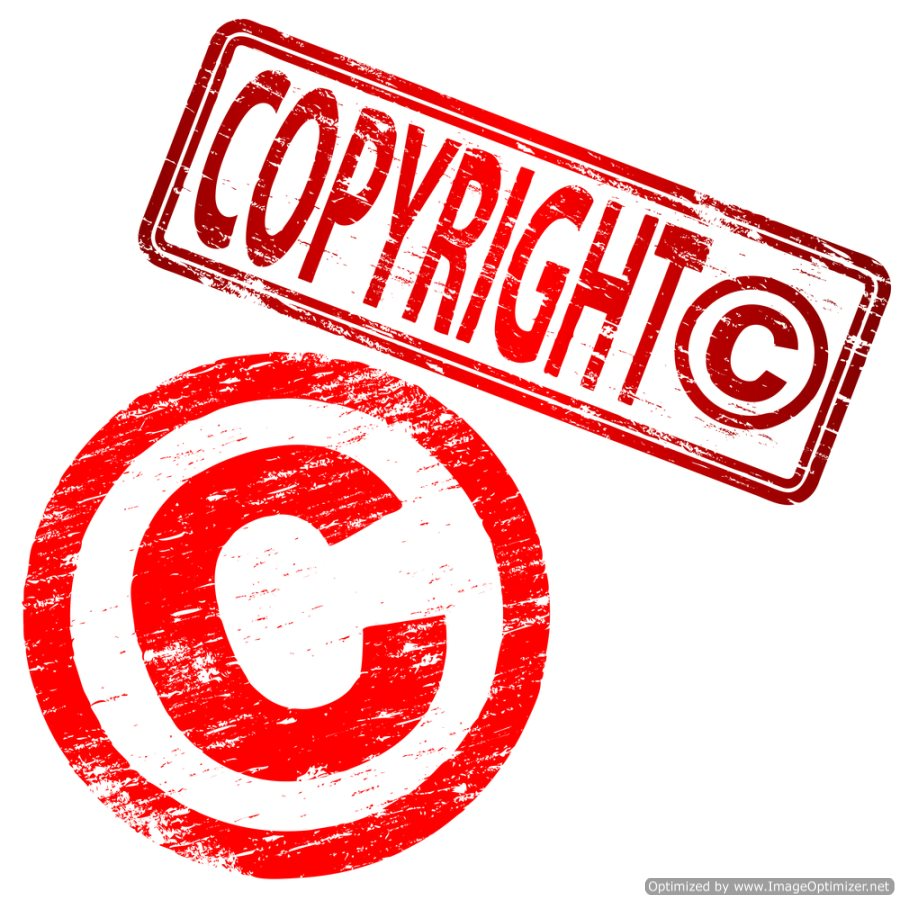 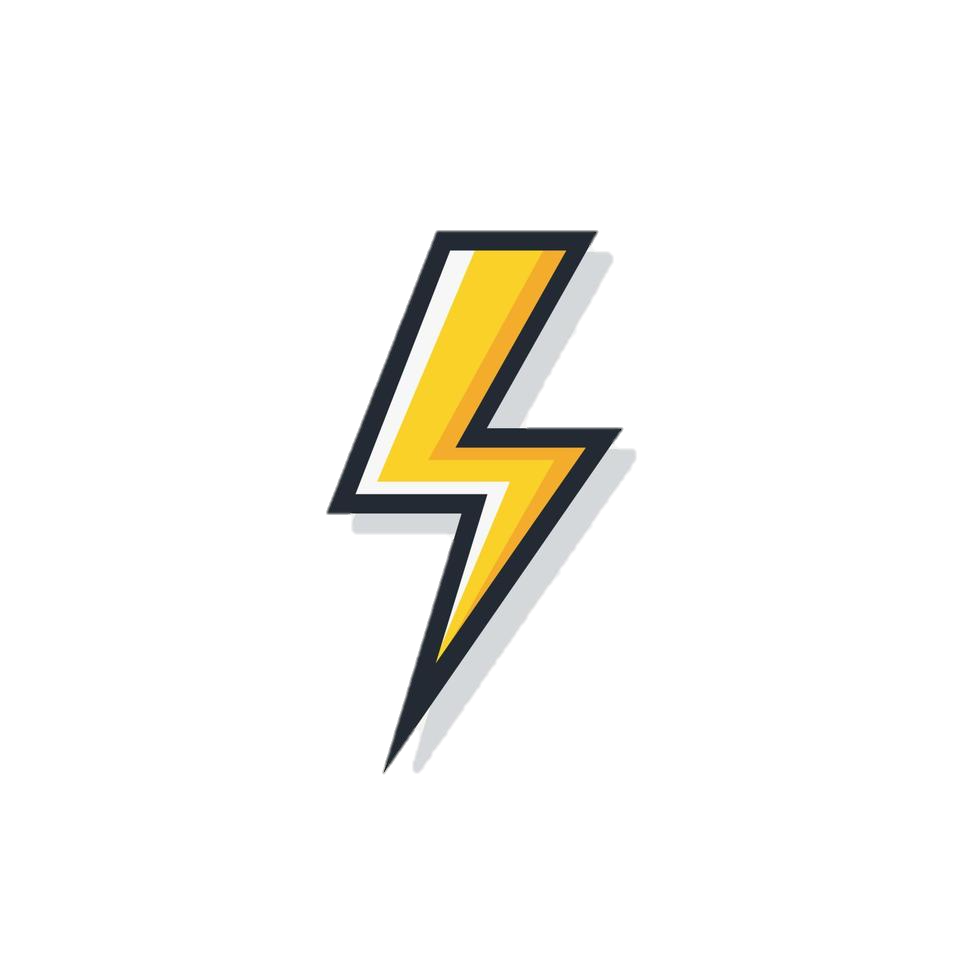 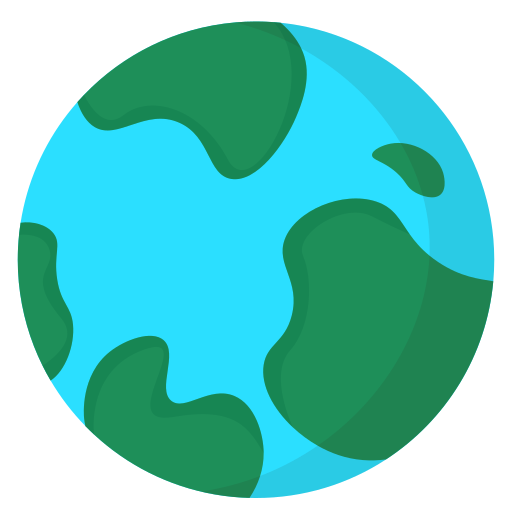